Hematopoietic cell transplantation (HCT) 

Def: the administration of hematopoietic stem cells from any source (ex: bone marrow, peripheral blood, umbilical cord blood) to reconstitute the bone marrow.
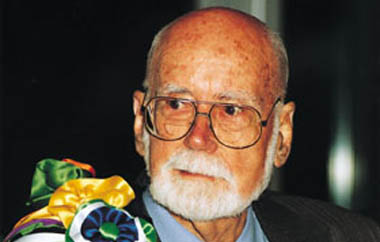 The Nobel Prize, 1990
E. Donnall Thomas
first succsessful HSCT in treatment of acute leukemias
Thomas ED, Lochte HL, Lu WC, Ferrebee JW. Intravenous infusion of bone marrow in patients receiving radiation and chemotherapy. N. Engl. J. Med. 1957; 257: 491.
Hematopoietic Stem cells (HSC)
Cells produced in bone marrow that gives rise to all other blood cells (WBCs, RBCs, and platelets). 
comprise only 0.01% of the total marrow cells
Replenishes itself
Relatively resistant to injury
⃰ can be eliminated with high doses of chemotherapy or radiation therapy
Allogeneic HCT
HSC collected from a donor
 either a related donor (usually an HLA-identical sibling) or a closely HLA-matched volunteer unrelated donor (VUD).
These grafts are free of tumor, but may be associated with potentially detrimental GVHD as well as a potentially beneficial graft-versus-tumor effect. 
The period of pancytopenia following HCT is longer than for autologous HCT, and immunosuppressive agents are required for prophylaxis against and treatment of GVHD
Autologous HSCT
The patient’s own stem cells from blood or marrow are collected before the introduction of chemotherapy and stored in the vapour phase of liquid nitrogen until required. 

The patient's hematopoietic stem cells rescues the patient from long-lasting, usually irreversible, profound pancytopenia

There is no risk of GVHD and no immunosuppression is required.
These stem cells engraft more quickly, marrow recovery occurring within 2–3 weeks
There is a higher rate of recurrence of malignancy because the anti-malignancy effect is solely dependent on the conditioning chemotherapy with no ‘graft-versus-disease’ effect

The most common indications are lymphomas and myeloma

The preferred source of stem cells for autologous transplants is peripheral blood (PBSCT).
Syngeneic HCT 
hematopoietic stem cells come from an identical twin
Syngeneic donors offer the advantage of providing a graft that is free of tumour cells and is only associated with a minimal risk of GVHD
The conditioning treatment (chemotherapy with or without radiotherapy) is ‘myeloablative’ or, increasingly, ‘nonmyeloablative’

Myeloablative conditioning  
destroys malignant cells 
immunosuppresses the recipient
ablating the recipient’s haematopoietic tissues

Non-myeloablative
relies on intense immunosuppression to provide ‘immunological space’ for transplanted stem cells
About 3–4 weeks are needed to produce enough erythrocytes, granulocytes and platelets for the patient’s

 During this period of aplasia, patients are at risk of infection and bleeding
Indication for HSCT
Complications of allogeneic haematopoietic stem cell transplantation
Late
Chronic GVHD
Infertility
 Cataracts
 Second malignancy
Early
 Anaemia
 Infections
 Bleeding
Acute GVHD
Mucositis – pain, nausea,
  diarrhoea
Liver veno-occlusive disease
Infections during recovery from haematopoietic stem cell transplantation (HSCT)
Graft-versus-host disease

GVHD is caused by the cytotoxic activity of donor T lymphocytes that become sensitised to their new host, regarding it as foreign.

acute or a chronic form of GVHD.

Acute GVHD occurs in the first 100 days after transplant in 1/3 patients. 
It can affect the skin - rashes,
 the liver - jaundice
 the GIT - diarrhoea
vary from mild to lethal.
Prevention of GVHD:
HLA-matching of the donor
 immunosuppressant drugs, including methotrexate, ciclosporin, alemtuzumab or Anti-thymocyte globulin (ATG)

Treatment of acute GVHD
 Is difficult, despite high-dose glucocorticoids, may result in death
Chronic GVHD 
Follow acute GVHD or arise independently
It often resembles a connective tissue disorder, although in mild cases a rash may be the only manifestation
 assoc. with increased infection risk

Treatment: 
 glucocorticoids
prolonged immunosuppression ex: ciclosporin.
Graft versus host disease  (GVHD)
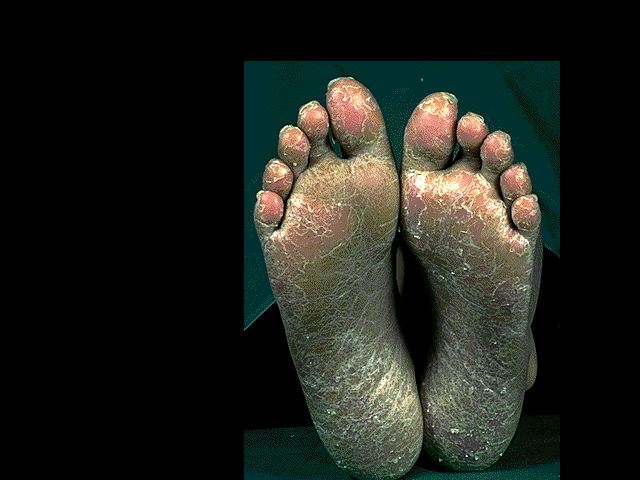 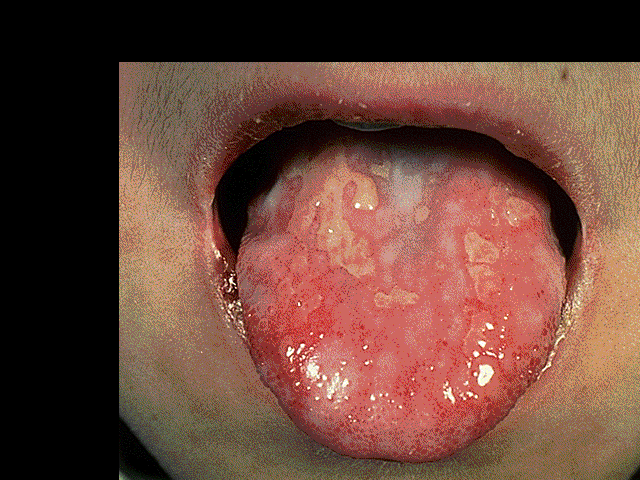